Building and Sustaining an Institutional Assessment SystemSACSCOC Annual Conference December, 2018
Timothy S. Brophy  – Professor and Director, Institutional Assessment, Office of the Provost
University of Florida, Gainesville, Florida
Today’s Goals
To review elements of effective assessment systems in the context of sustained excellence

 Share the components of the University of Florida Academic Assessment System
Common Challenges for Sustaining Excellence in Assessment
Common Challenges for Sustaining Excellence in Assessment
What is an Assessment System?
Institutional framework
Purpose, Mission, and Vision
Establish Purpose and Mission
Develop your vision
System Inputs
Data Sources
Our system inputs come from two different programs
accreditation planning and reporting program
our internal UF approval system is used for submission of new and modifications to existing Academic Assessment Plans
There is an established institutional cycle for inputting this information
Planning Timeline/Cycle
The Academic Assessment Plans
[Speaker Notes: Hand out the AAP and SLO guides]
Institutional Effectiveness Plans
Data Reports
System Processes
Faculty oversight
Approval and Management Process
The University of Florida Assessment Plan Approval Process
Committee Review
Student learning outcomes – to ensure they follow UF guidelines
Student Learning Outcomes reflect the curriculum, the discipline, and faculty expectations; as these elements evolve, learning outcomes change. 
Recent – the outcome reflects current knowledge and practice in the discipline.
Relevant – the outcome relates logically and significantly to the discipline and the degree. 
Rigorous – the degree of academic precision and thoroughness that the outcome requires to be met successfully.
Distinguish outcomes from outputs
Distinguish outcomes from program goals
Ensure that outcomes are measurable and valid for the SLO
SLO/AAP Approval Process
Assessment and Data Reporting
Assessment and Institutional Effectiveness
Data Reporting
Communication
Validity, reliability, and Fairness
Validity
Checking for Validity at the institutional level
Reliability/Precision and Fairness
In its broadest sense, “reliability refers to the consistency of scores across replications of a testing procedure…this is always important…and the need for precision increases as the consequences of decisions and interpretations grow in importance.” 
Fairness has to do with “equitable treatment of all test takers, lack of measurement bias, equitable access to the constructs as measured, and validity of individual test score interpretations for the intended uses.”
	APA/AERA/NCME, Standards for Educational 	and Psychological Testing, 2014.
Checking for reliability/Fairness at the institutional level
System Outputs
SLO Approvals
Constructive feedback
Examples of Feedback
Planned Improvements
Research with our faculty
Our Research
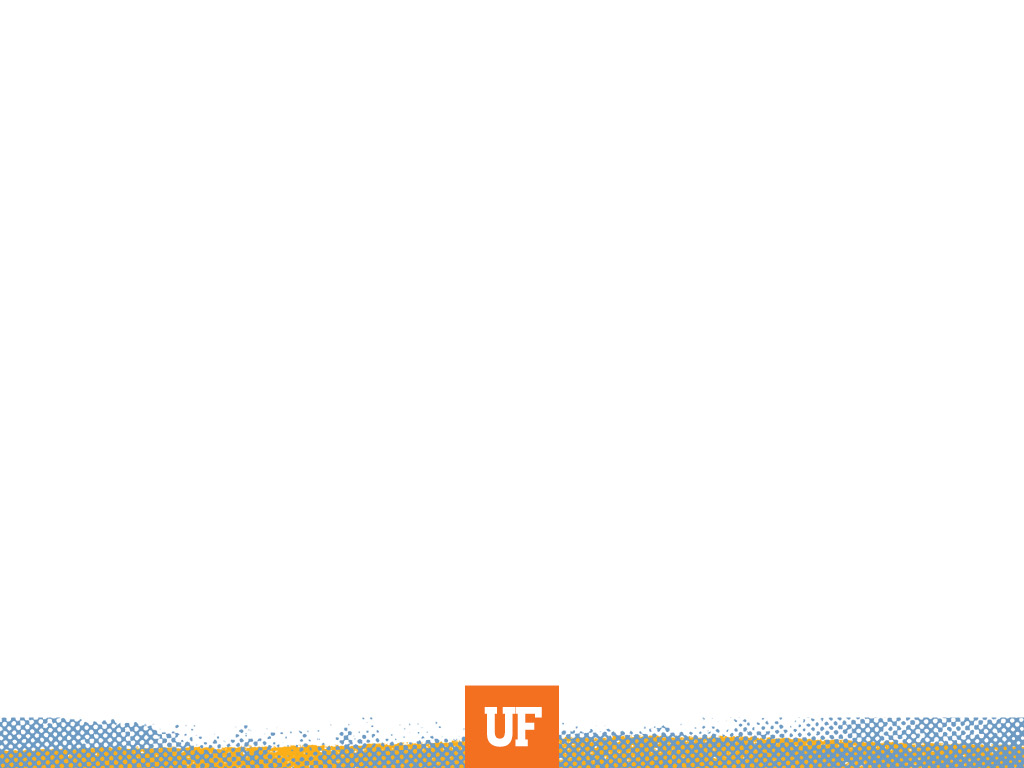 Phase 3: Faculty Focus Groups
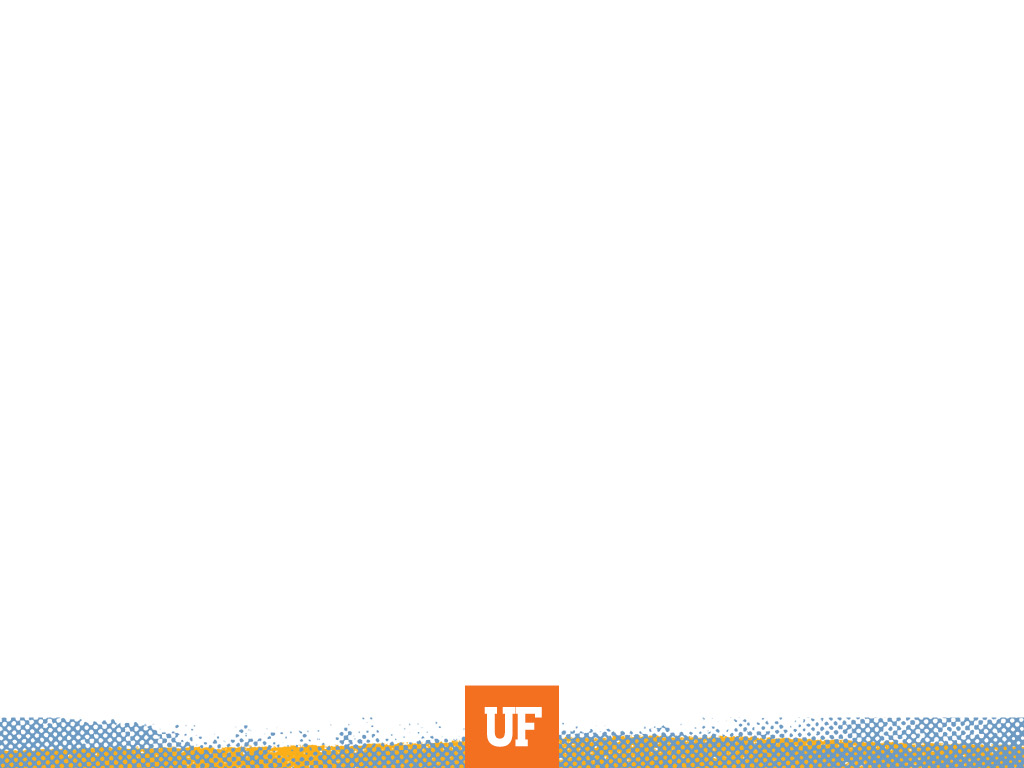 Participants
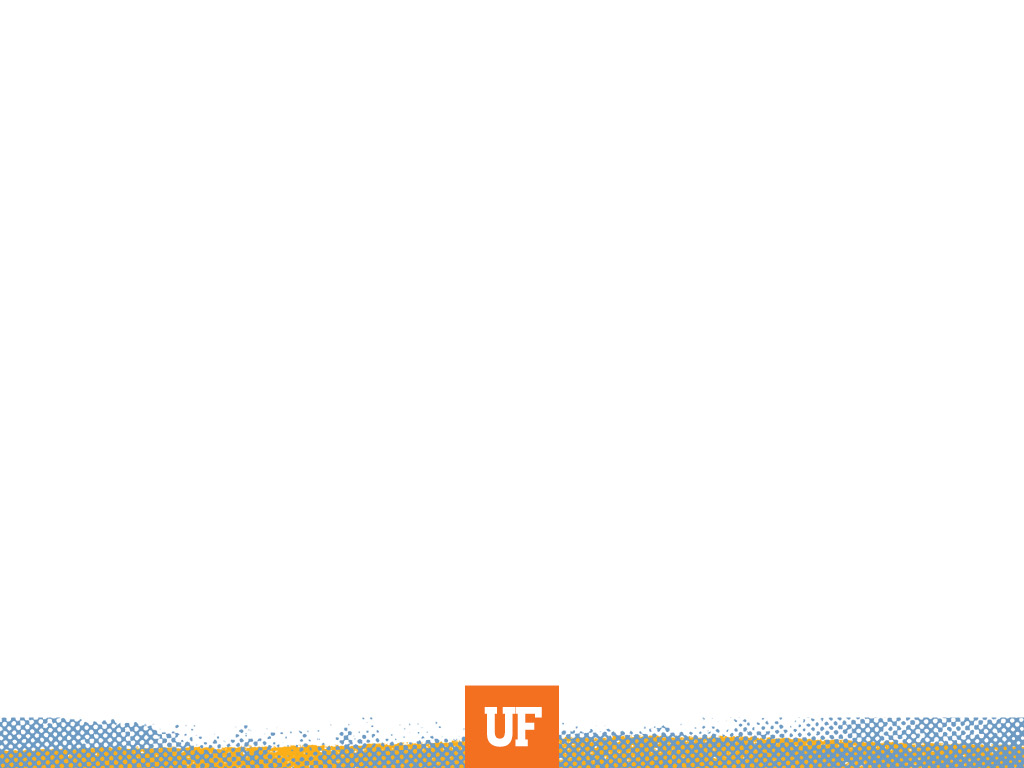 Question Categories
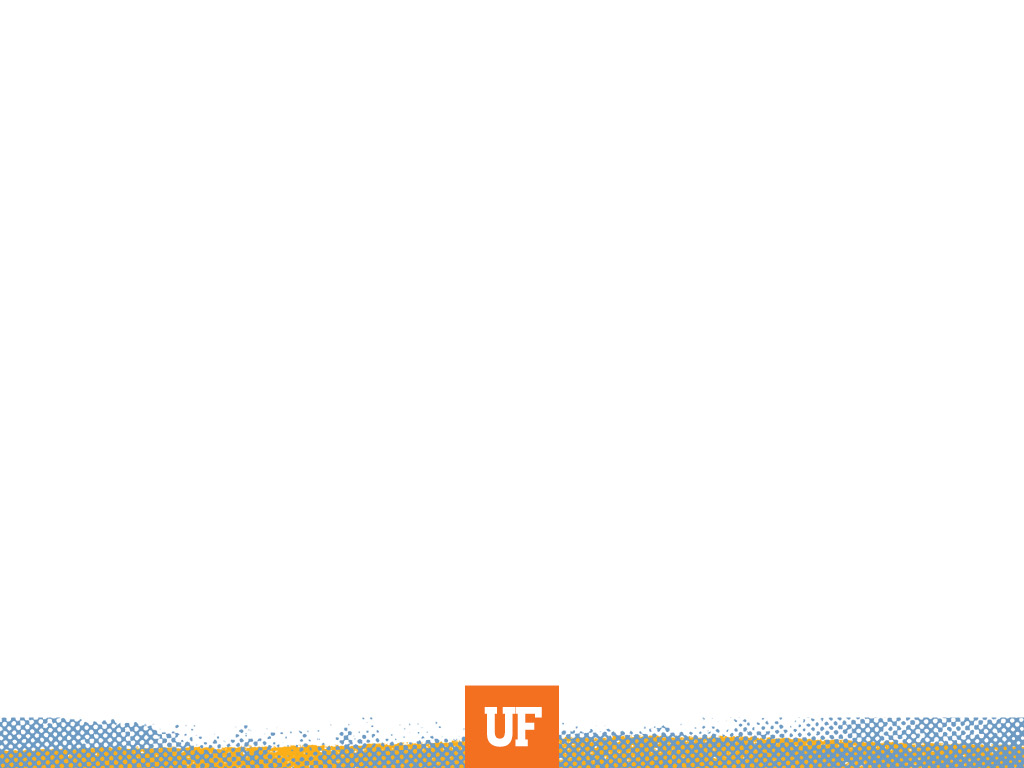 Results
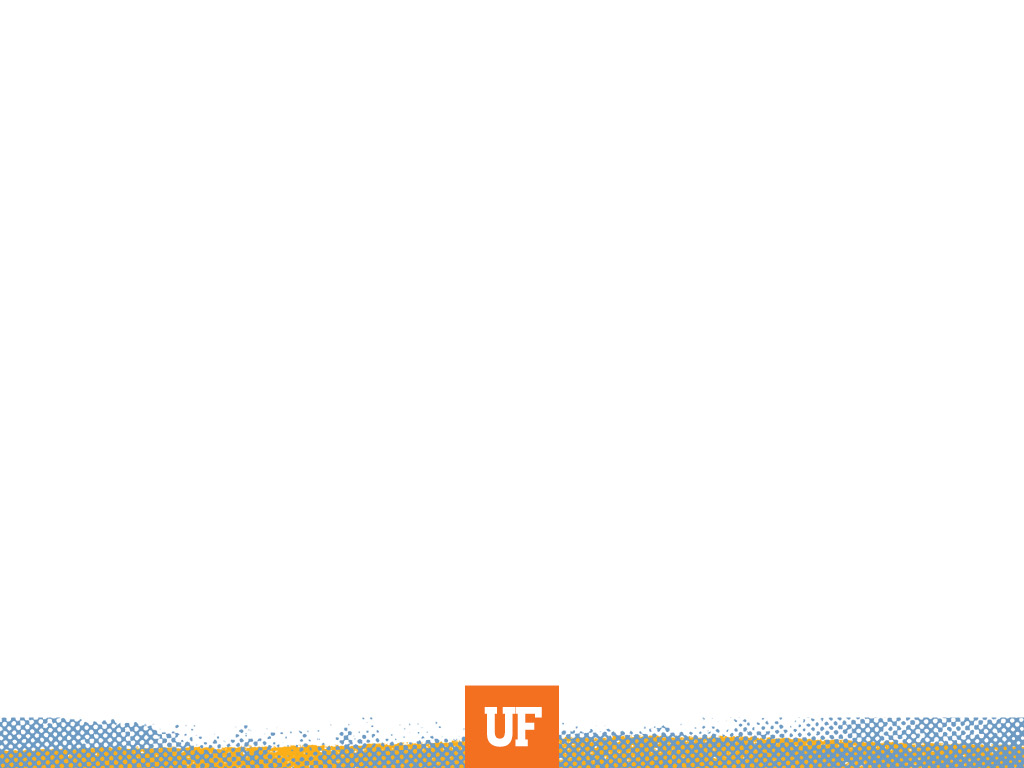 Response Categories
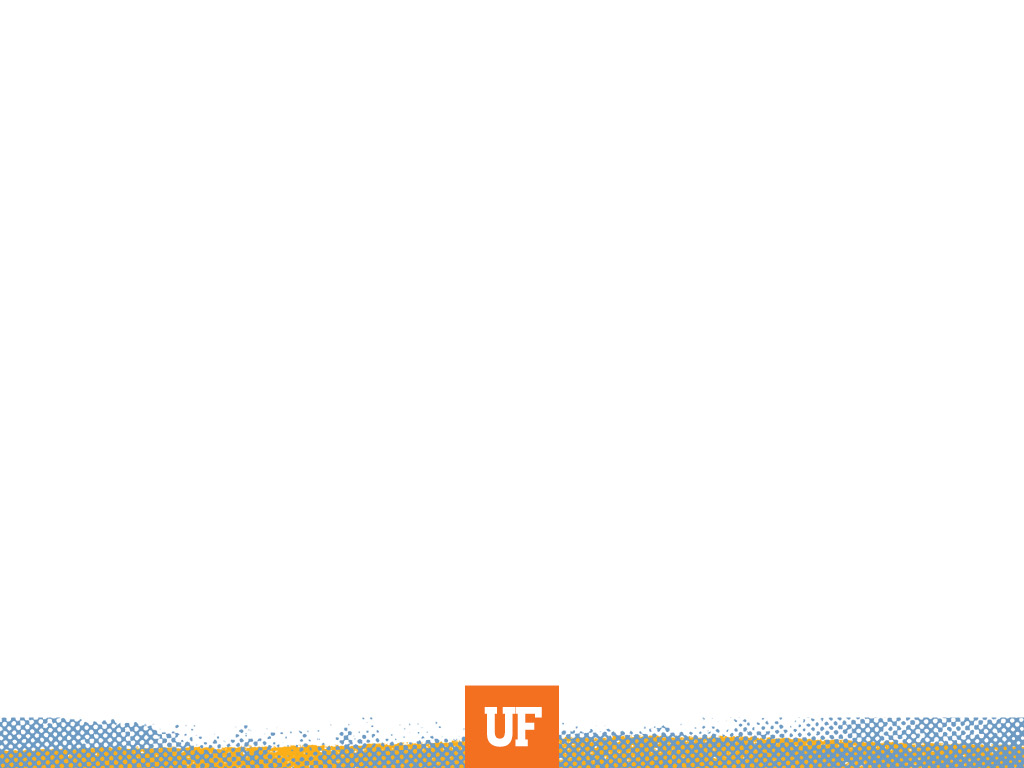 Theme 1: Assessment is Valued
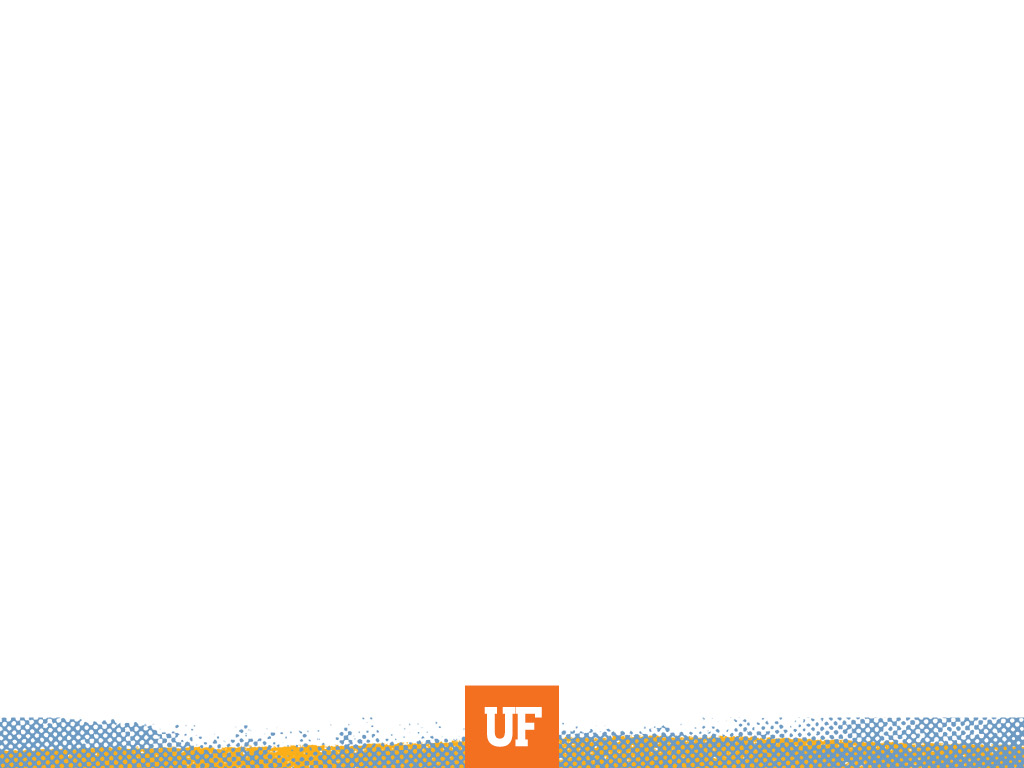 Faculty quotes
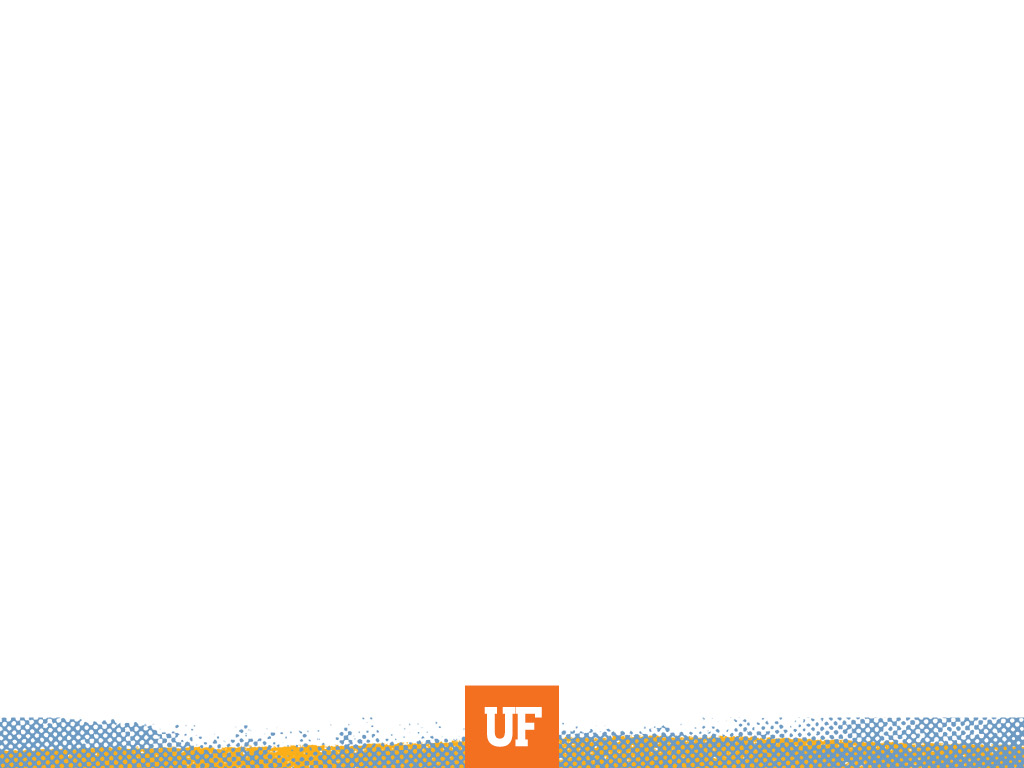 Findings
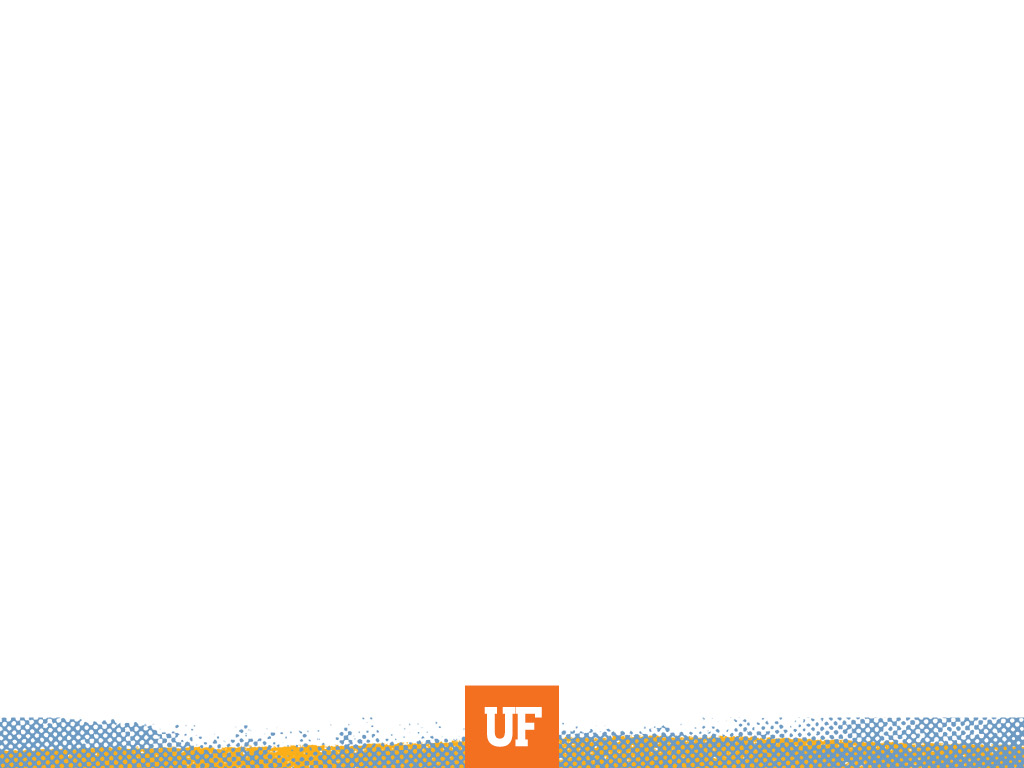 Theme 2: Influential Conditions
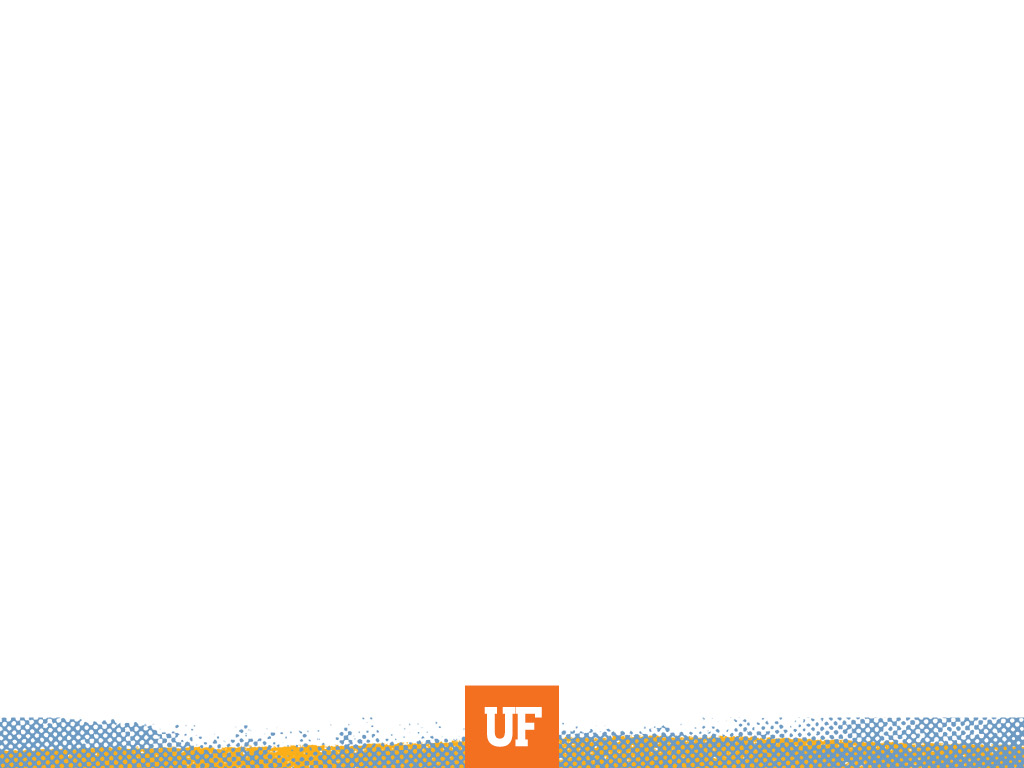 Faculty quotes
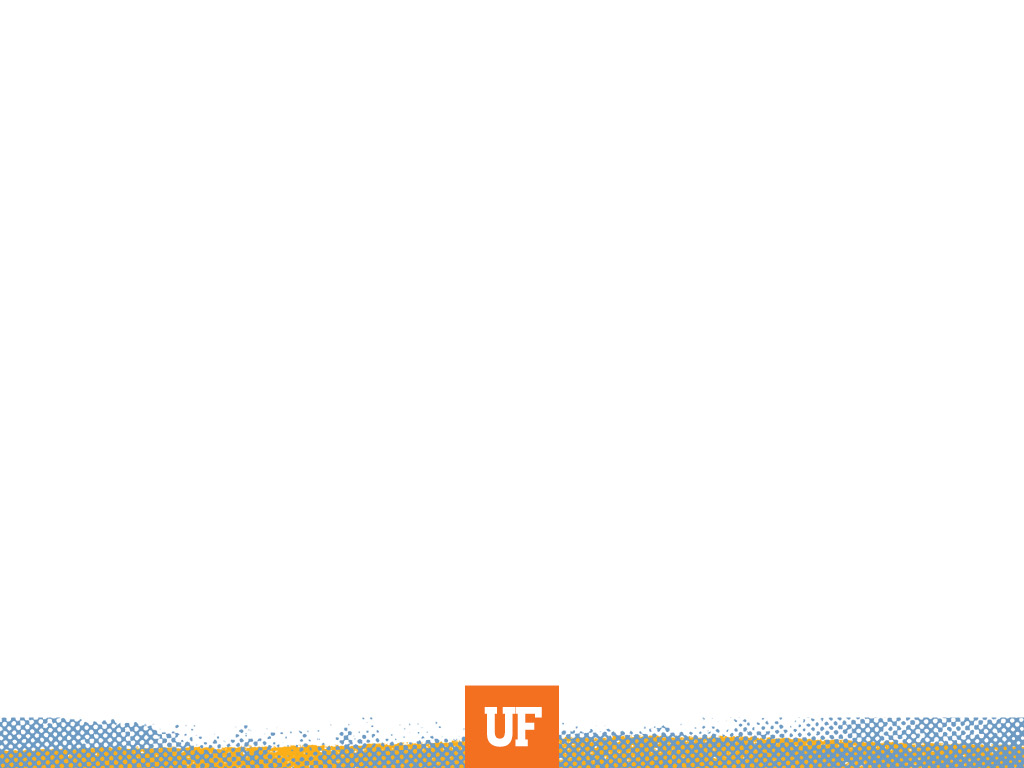 Findings
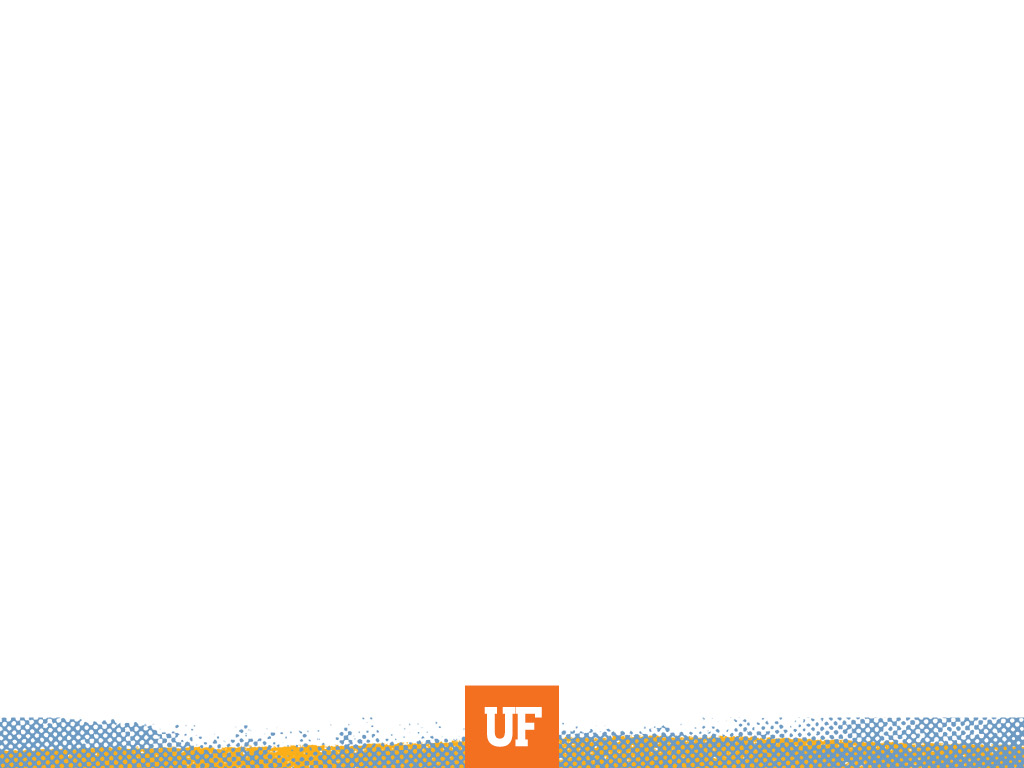 Class Size
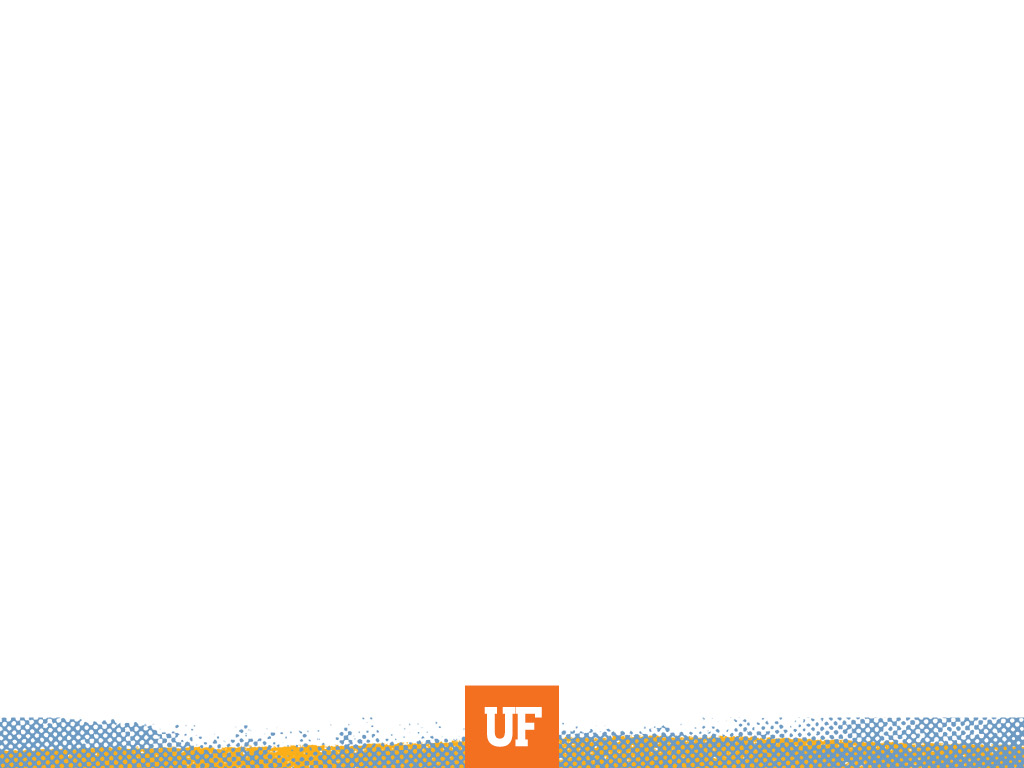 Disciplinary Accreditation
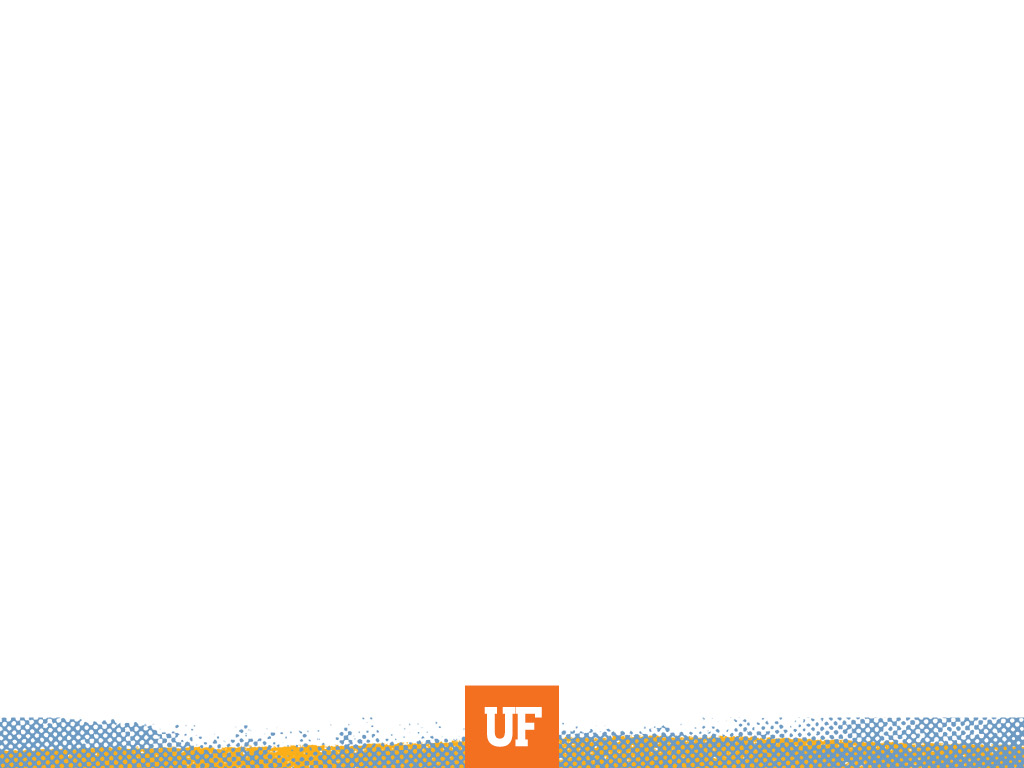 Theme 3: Misconceptions about SACSCOC Reporting
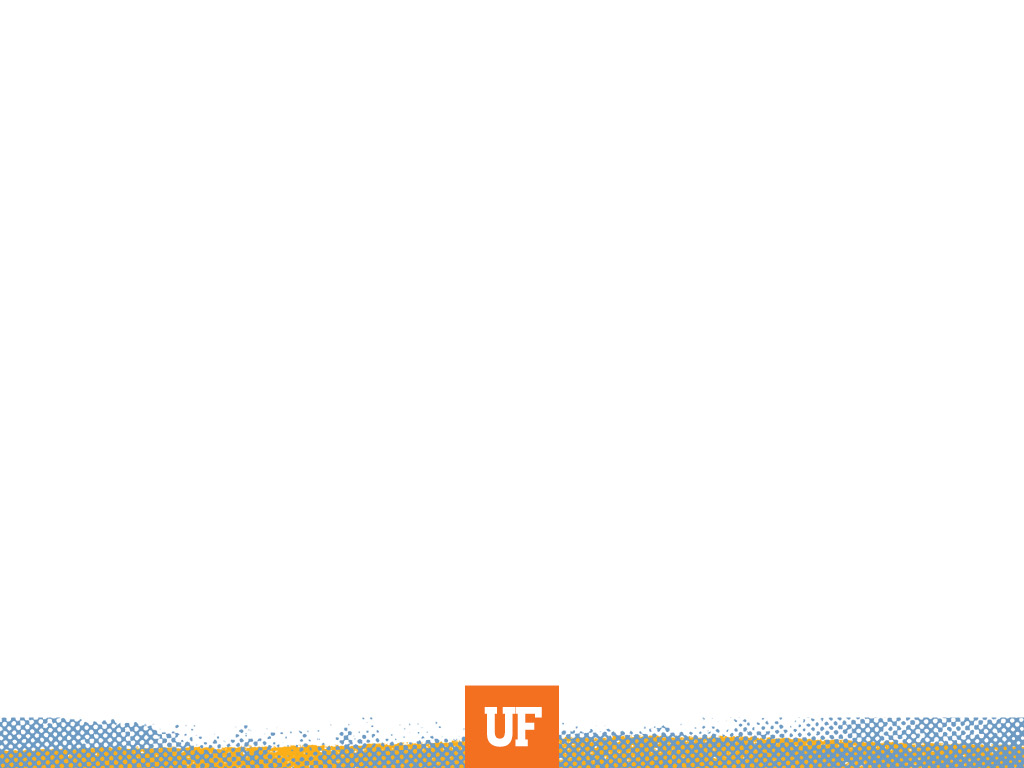 Findings
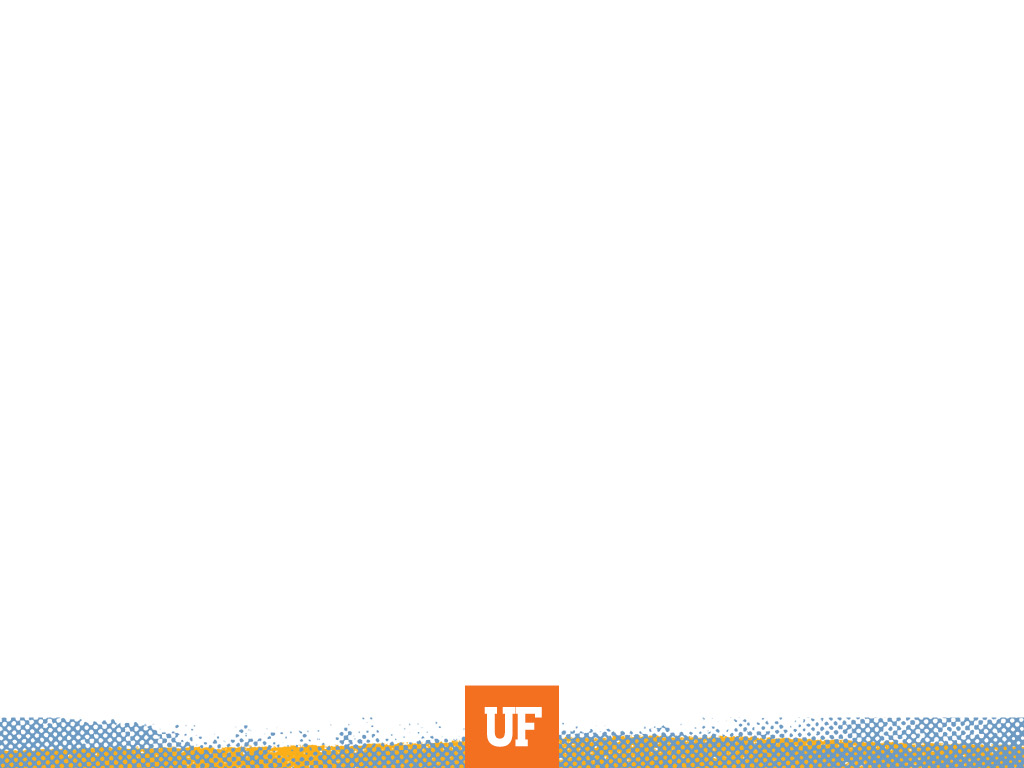 Misconception 1:All student learning must be quantified
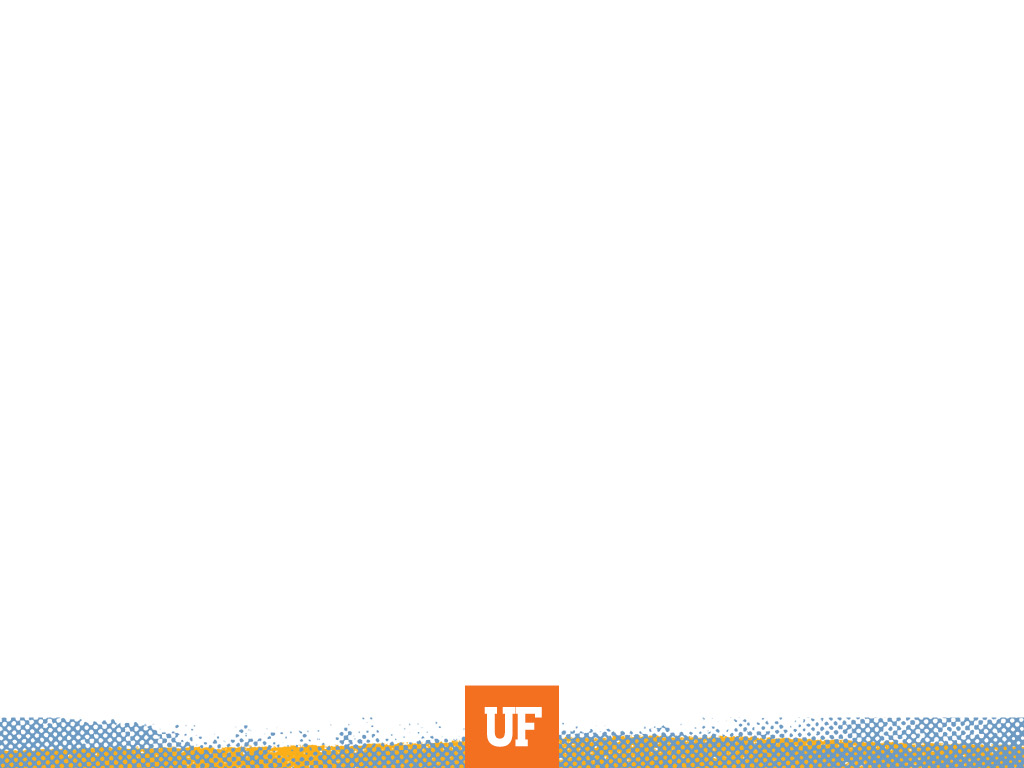 Misconception 2: Assessment is limited to specific categories and types
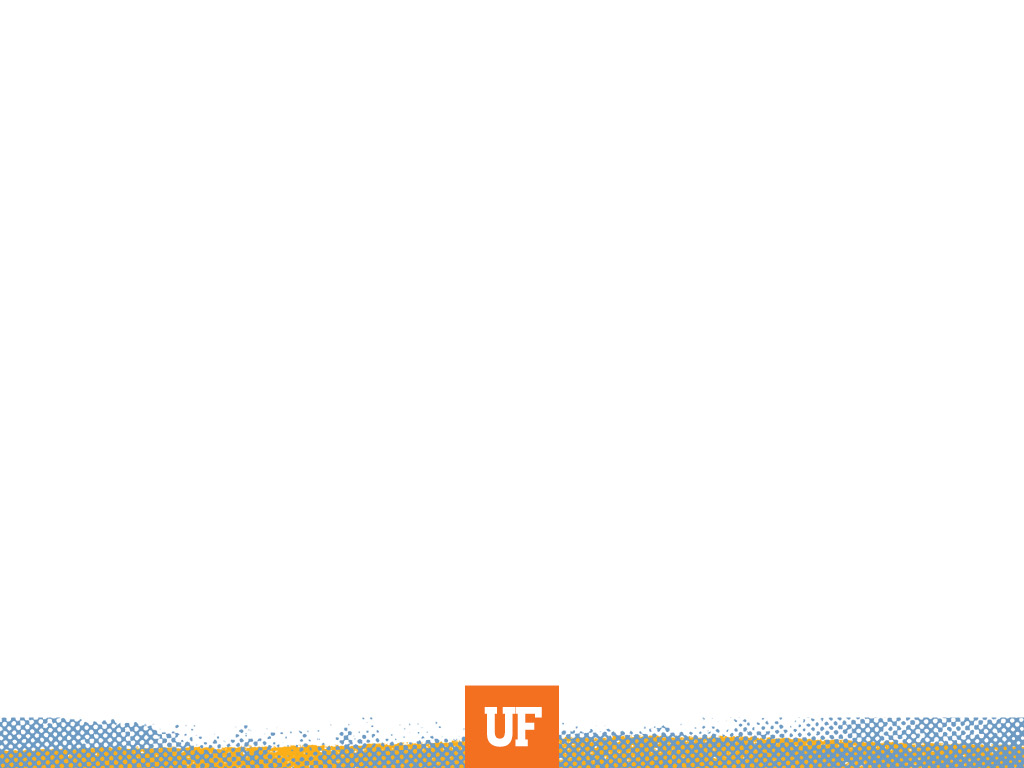 Misconception 3: The data “disappears”
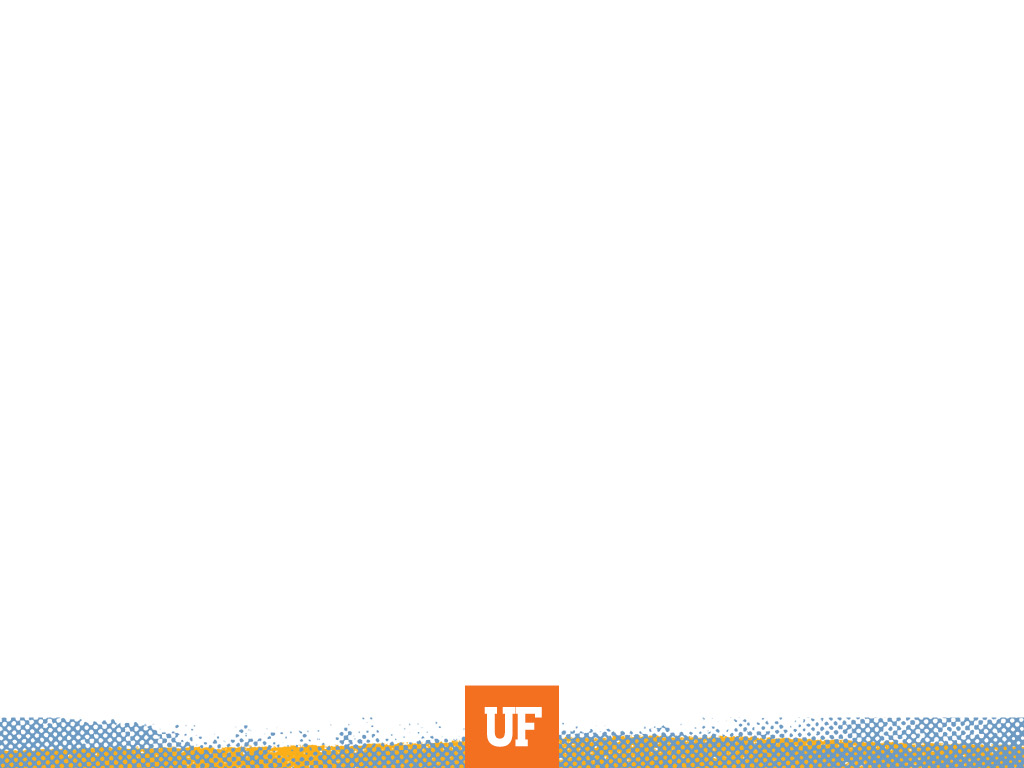 Cultivating Engagement: Actions taken based on our analysis
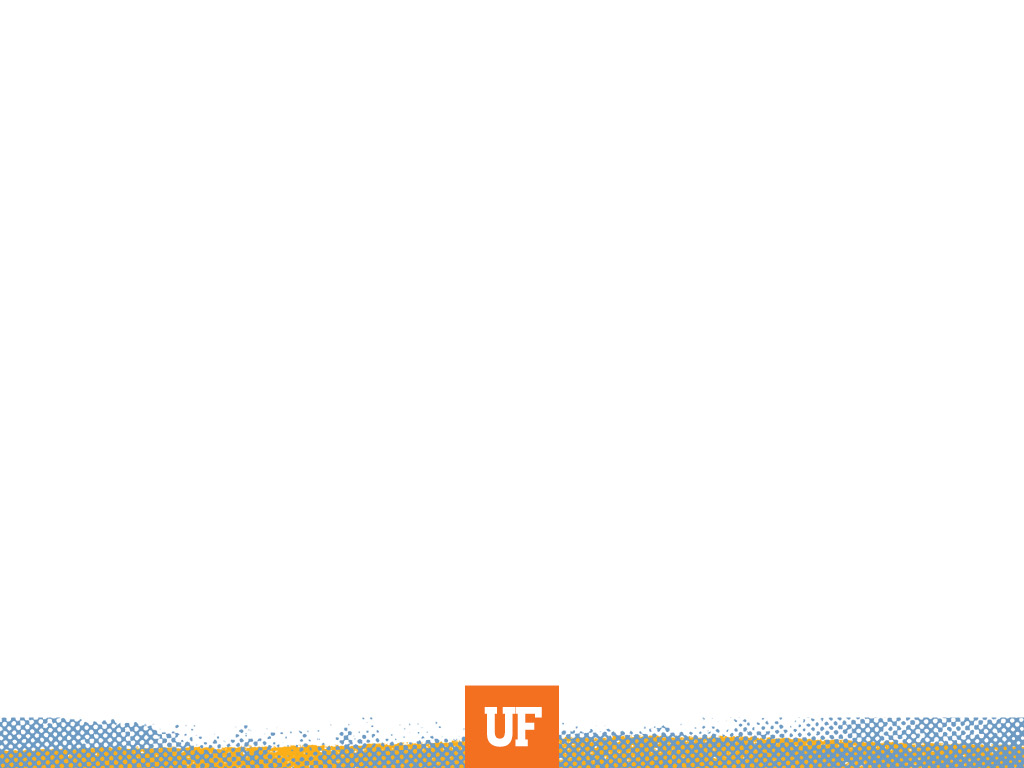 Recommendations for Action
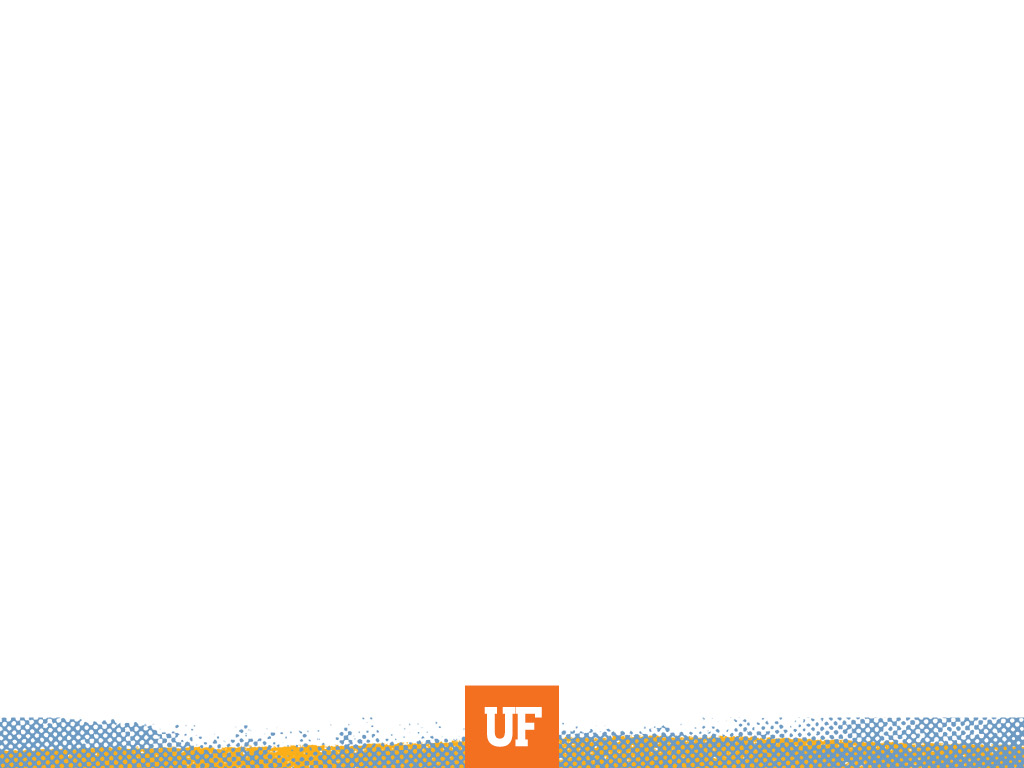 Modifications based on our analysis
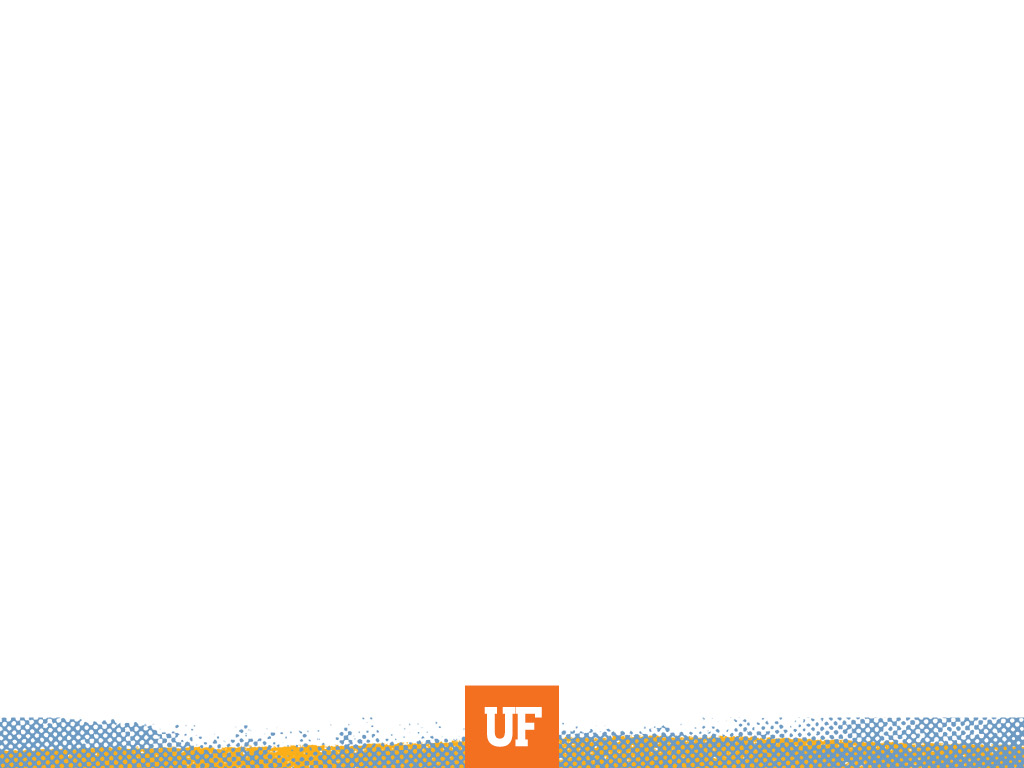 Continued research
We have completed a study with our Lecturers
Data is being analyzed now
Timothy S. Brophy, Ph.D.
Professor and Director, Institutional Assessment 
tbrophy@aa.ufl.edu
352-273-4476

Brophy, T. S. (2017). The University of Florida Assessment System. In D. Miller & T. Cumming, (Eds.),  Educational assessment in higher education: Theory and applications (pp. 184-202). Sterling, VA: Stylus.